The Scientific Method
Notes – Day 2
6 Steps of the Scientific Method
1. Pose a question – Ask a test-able question about something.
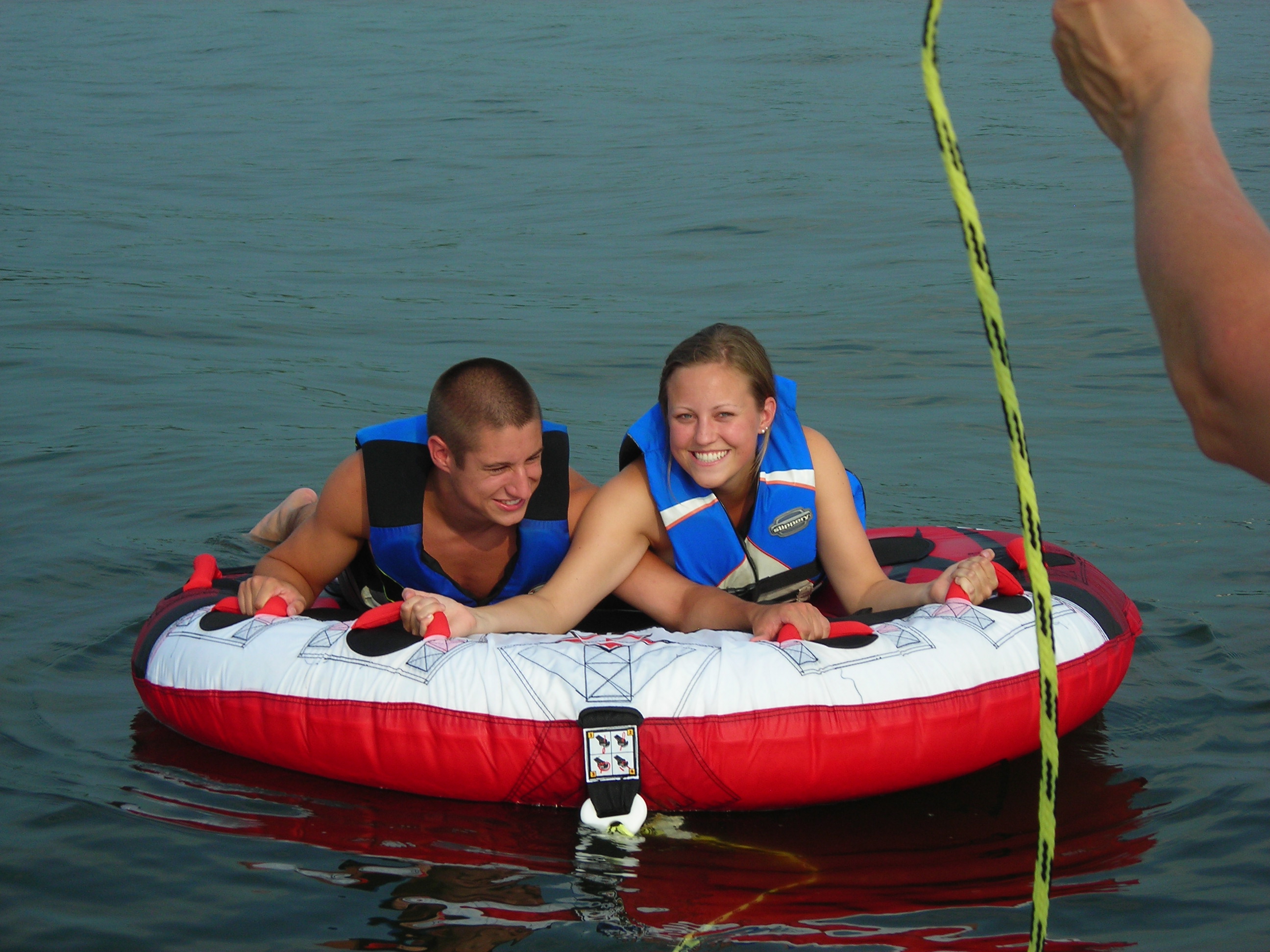 2. Form a hypothesis – make an educated guess based on facts.
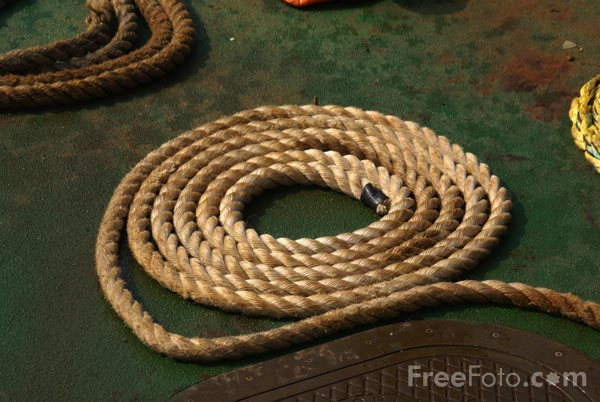 3. Design an experiment – you must have specific steps and all materials.
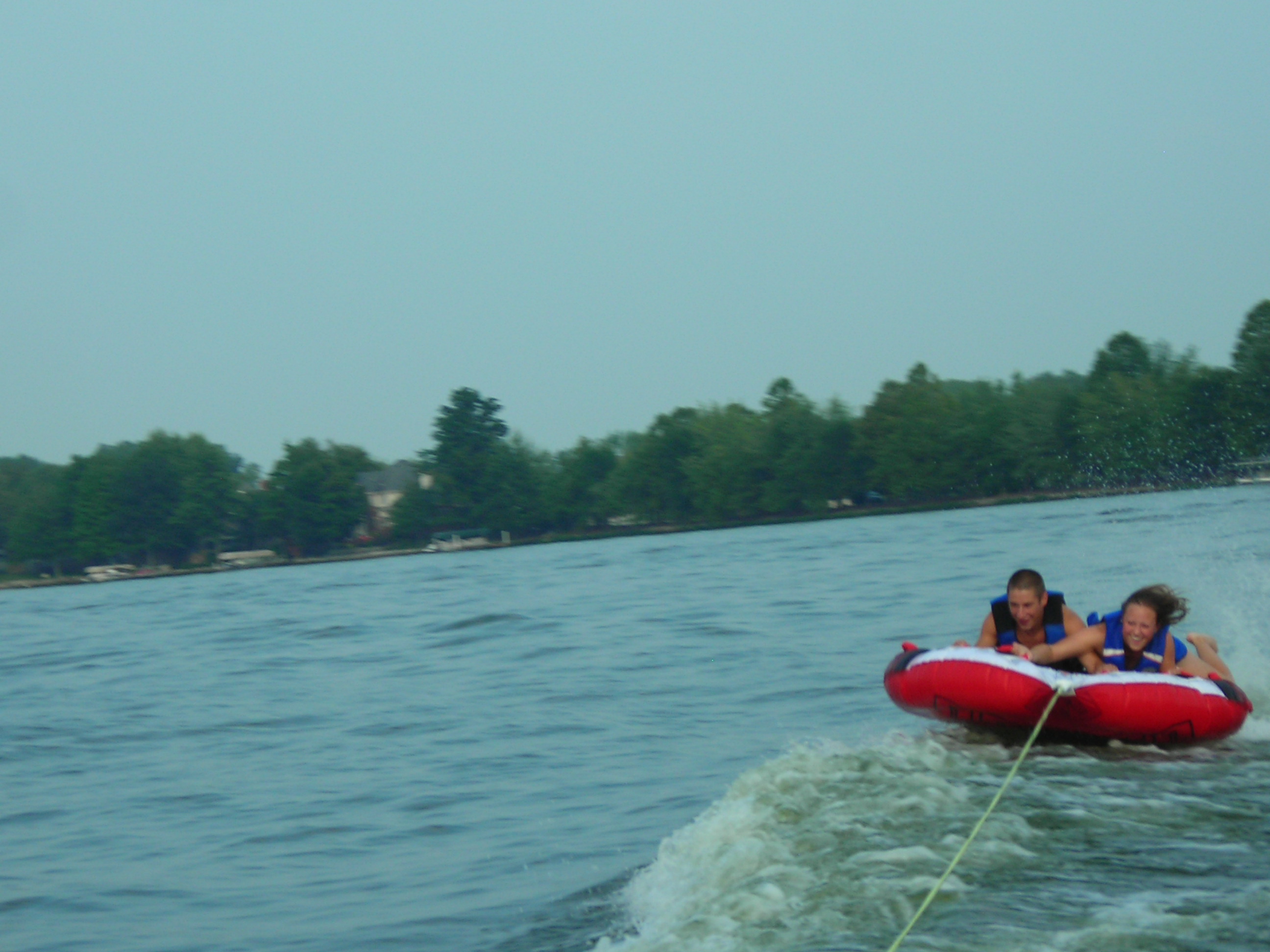 4. Collect and Analyze Data – Record and graph all facts.
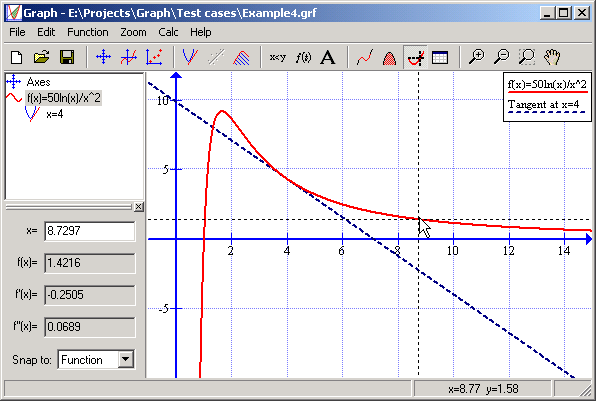 5. Make a conclusion – Use your data to reject or accept your hypothesis.
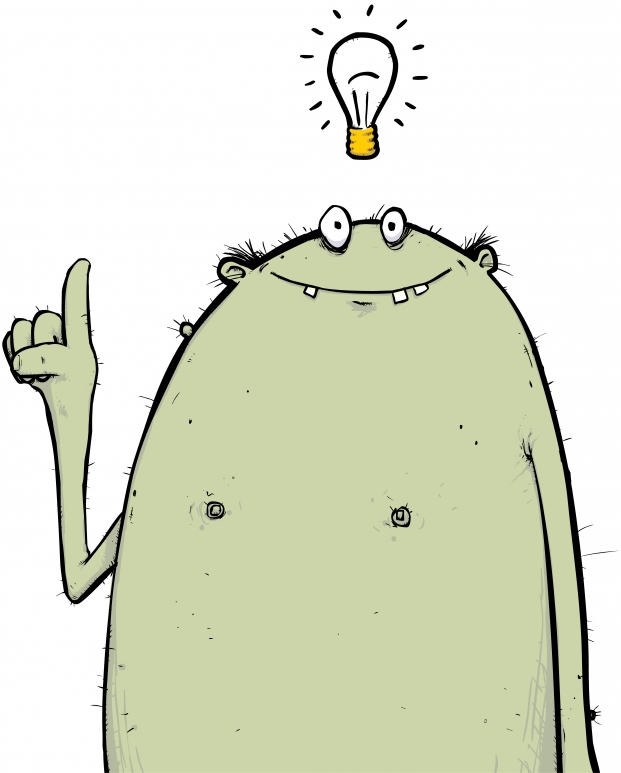 6. Communicate your results – tell the world if your hypothesis was correct or not.
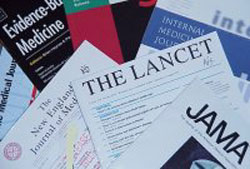